3.2 SVD
SVD
SVD
定义
降维
应用
计算
定义
r 是 A 的 Rank （秩）



U：左奇异向量 Left singular vectors 单位正交矩阵
   ：奇异值 Singular values对角阵，
V：右奇异向量 Right singular vectors 单位正交矩阵
得到了原矩阵的m行，n列元素的r维隐式表征
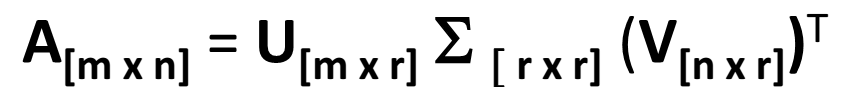 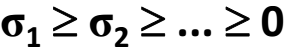 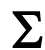 例
二维
M的秩 r = 2
科幻
浪漫
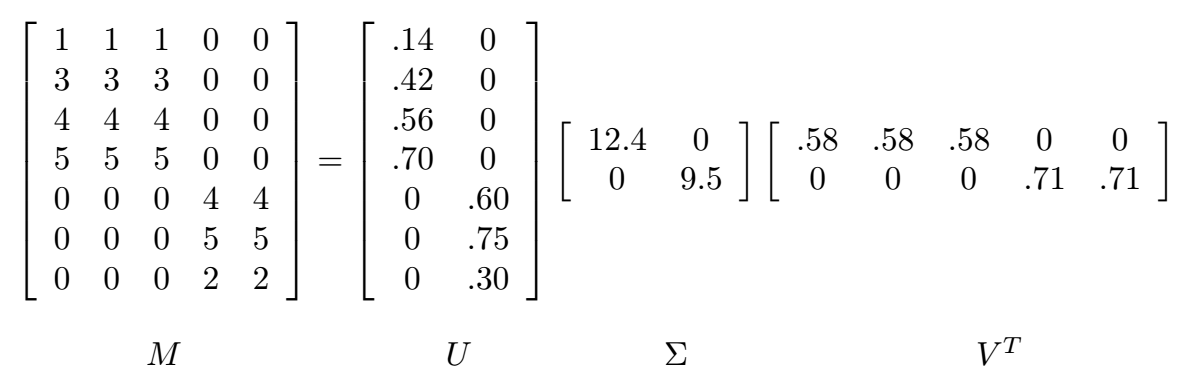 概念强度矩阵
科幻
浪漫
浪漫
科幻
电影 – 概念 矩阵
用户 – 概念 矩阵
SVD
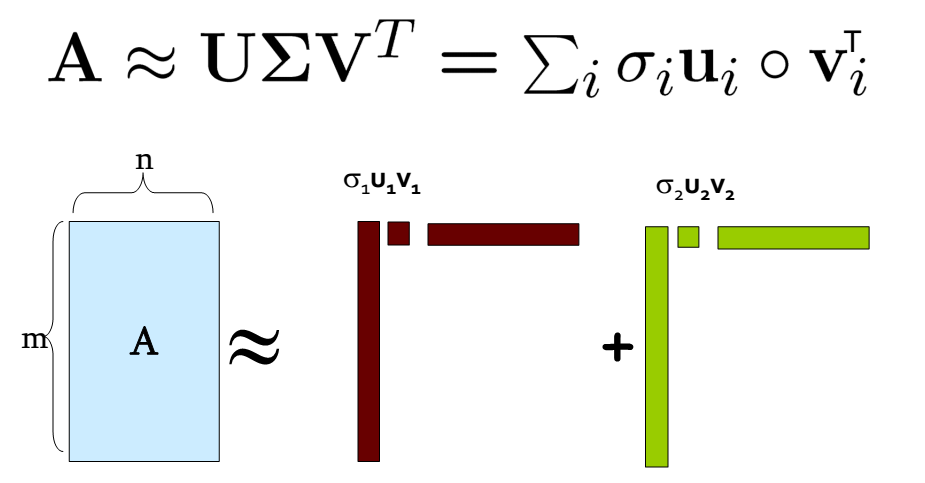 用户电影观看矩阵
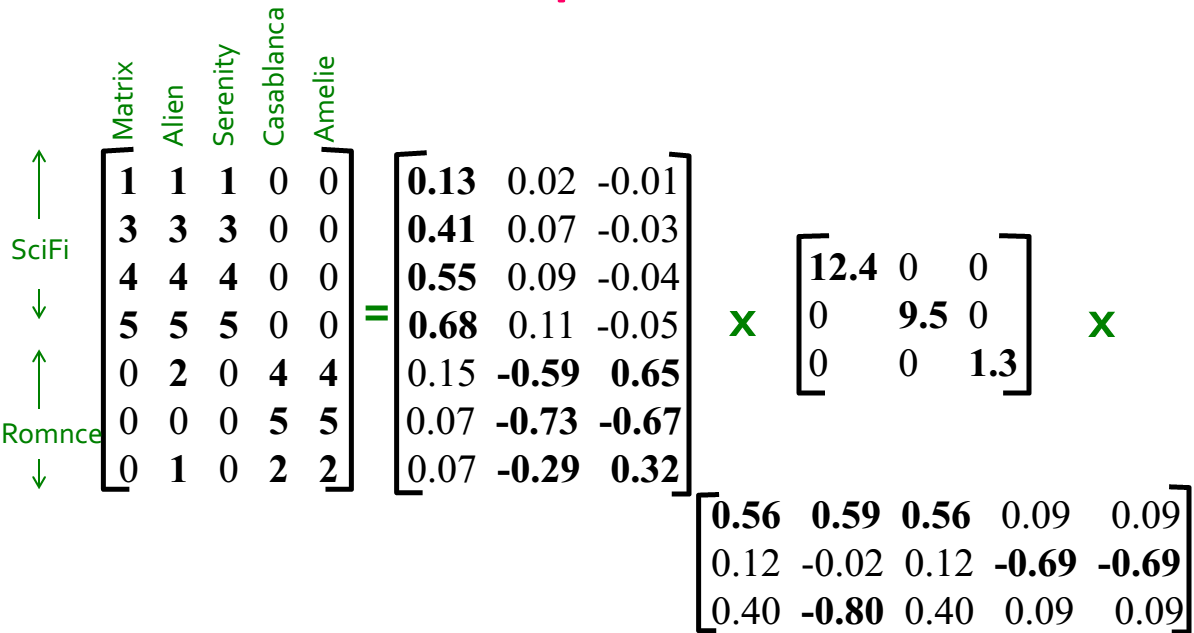 用户 – 概念 矩阵
科幻
浪漫
概念强度矩阵
科幻
浪漫
科幻
浪漫
在实际中，U，V中没有这么多0
概念分得没有这么清
电影 – 概念 矩阵
SVD的理解
V是把电影按照用户进行概念分类后的结果
五部电影，投影到“科幻”“浪漫”两个概念上
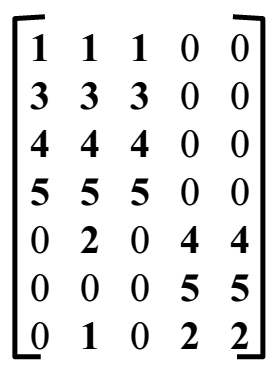 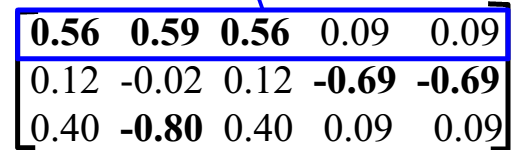 SVD的理解
是将用户按照电影进行概念分类后的结果
7个用户，投影到“科幻”“浪漫”两个概念上
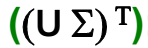 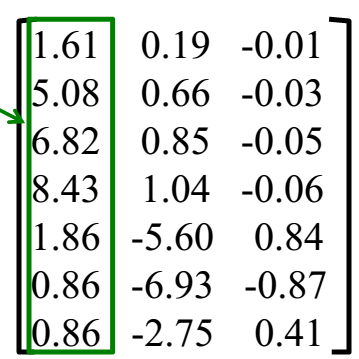 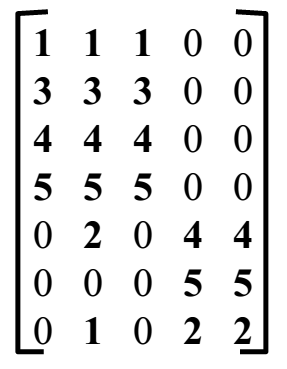 基于SVD的降维
降概念强度最低那一维
用户 – 概念 矩阵
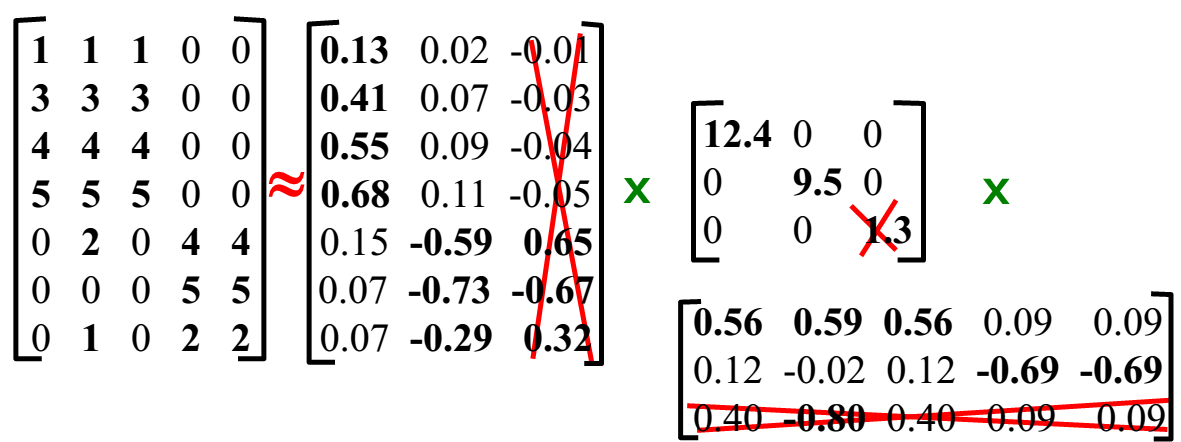 概念强度矩阵
电影 – 概念 矩阵
降维结果
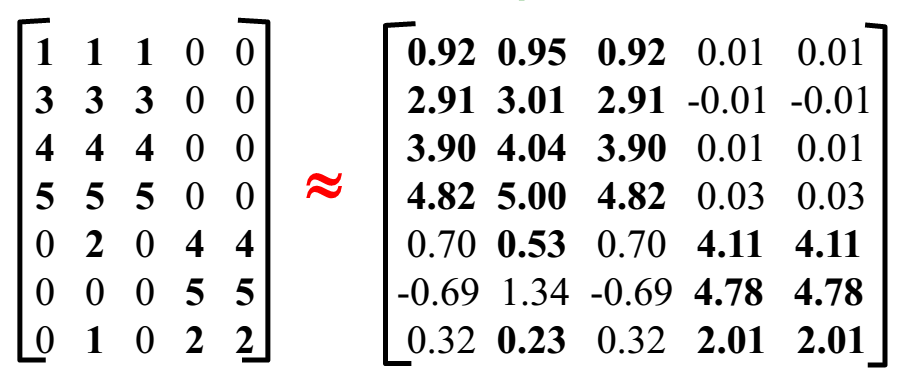 误差评估
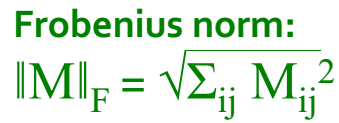 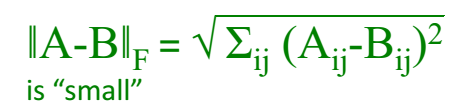 降维
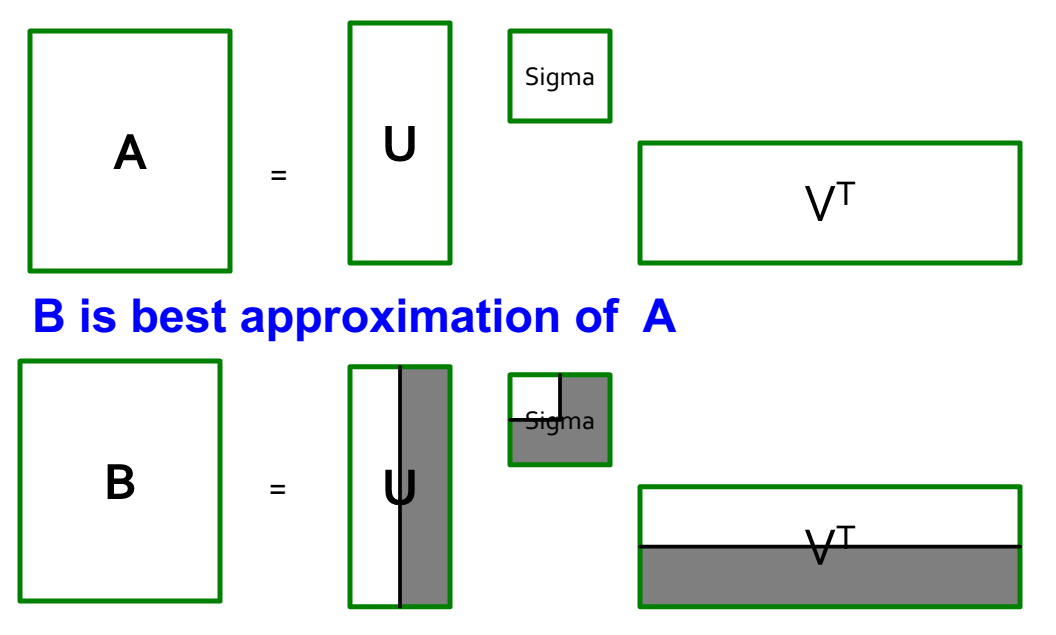 实践中
保持80～90%的能量


计算复杂度

看哪个小
LINPACK, Matlab, SPlus, Mathematica都有实现
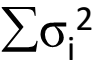 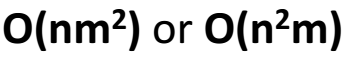 应用
已知：李老师喜欢Matrix，给它评分为5，
问：李老师喜欢什么类型的片?
qV计算，把李老师投影到概念空间上
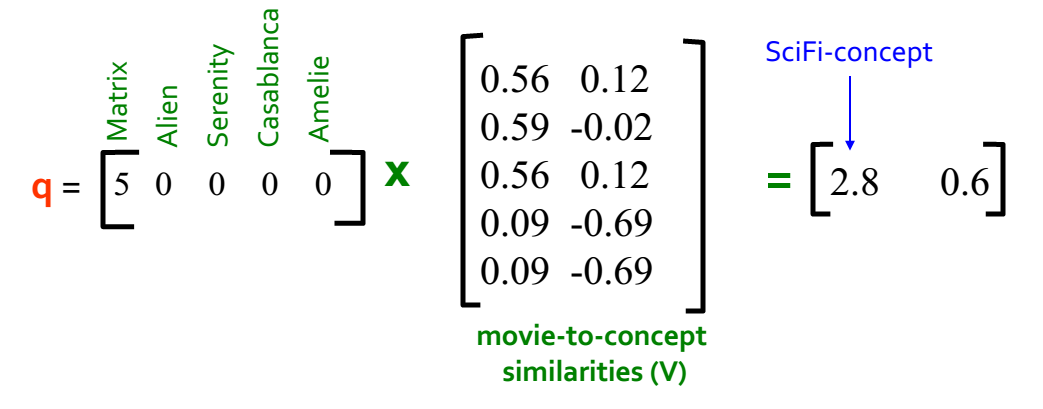 应用
给李老师推荐什么片？
把李老师的概念向量qV，乘视频的概念向量VT，得到推荐的视频向量




                  = [1.64    1.64    1.64   -0.16   -0.16]
给他推荐《异形》 
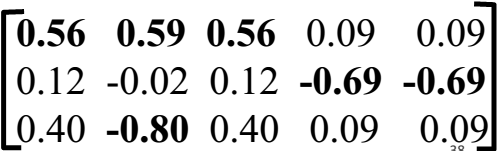 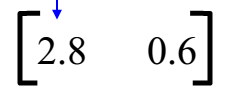 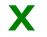 练习
11.3.2

Exercise 11.3.2 : Use the SVD from Fig. 11.7. Suppose Leslie assigns rating 3 to Alien and rating 4 to Titanic, giving us a representation of Leslie in “movie space” of [0, 3, 0, 0, 4]. Find the  representation of Leslie in concept space. What does that representation predict about how well Leslie would like the other movies appearing in our example data?
应用
寻找和李老师兴趣相同的人
他们虽然看的是不同的片，但发现了他们的兴趣相同
通过UI矩阵发现的
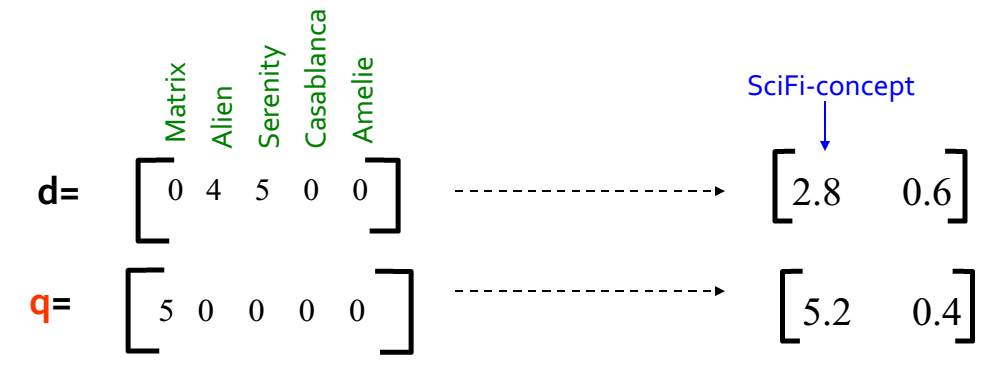 求SVD
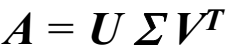 SVD：



          是             的特征值对角阵
U是            的特征向量矩阵
V是            的特征向量矩阵
就是PCA的那个旋转矩阵E
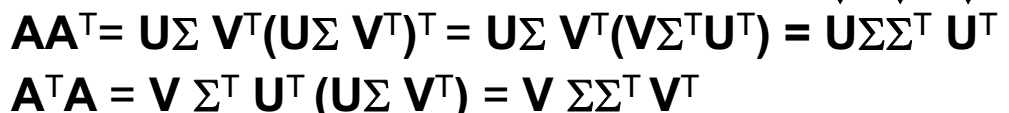 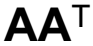 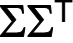 特征值分解
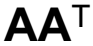 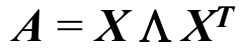 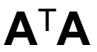 就可以用Power Iteration的方法解
实现
特征值与特征向量的计算方法
实现
一个实数、对称、方阵B可以写作


其中对角阵

包括B的特征值
Q是正交矩阵，它的列是B的特征向量
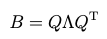 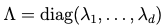 特征值与特征向量
定义
计算方法
Power Iteration寻找特征对（Eigenpairs）
特征向量矩阵
定义
M 矩阵， λ常数，e非零列向量
Me = λe
唯一确定一个e
e为unit vector
第一个非零元素为正
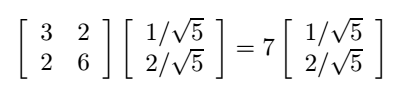 特征向量矩阵
特征向量是单位向量
特征向量之间正交
特征向量矩阵 E 的特点
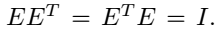 一般计算方法
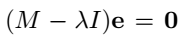 要                               ，                  的行列式等于0
求得λ
然后通过Me = λe求e
计算复杂度O(n3)
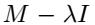 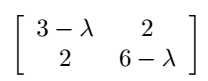 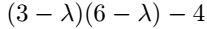 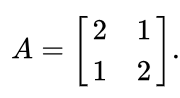 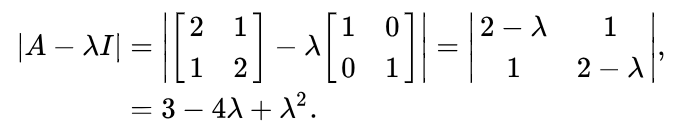 λ = 1 and λ = 3
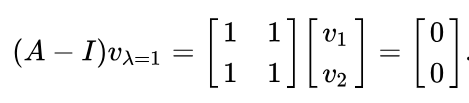 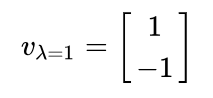 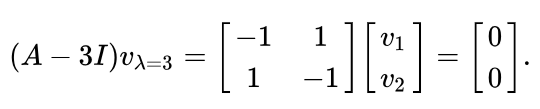 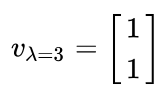 Power Iteration方法
任选一个向量X0
递归

误差 Frobenius norm                           足够小时，停止
这个Xk就是M的主特征向量
然后通过 Mx = λx 求 λ
x是一个单位向量：X-1 = XT
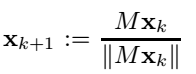 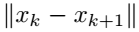 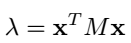 Power Iteration方法
再找第二个特征对
在M中去掉第一个主特征向量的因素

然后类似计算
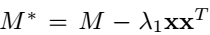 Map-Reduce
算法: 矩阵乘法
Map-Reduce: 矩阵乘法
PageRank
n × n 矩阵 M
n × 1 向量 V
M ×V



通过key，把计算元素（ mijvj ）Partition到一个Reducer去
Key： i
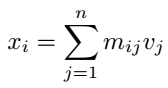 Map-Reduce: 矩阵乘法
V特别大
PageRank
n = 20+ Billion
怎么办？
把V和M分块
( i , mijvj )
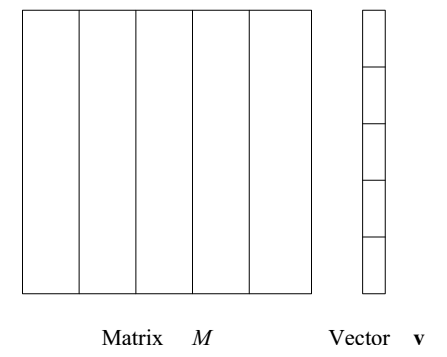 Map-Reduce: 矩阵乘法
Key:  (i,k)
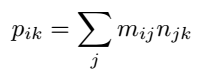 SVD的问题
结果难以解释
为什么这么多维？
U和V很Dense！
占空间多
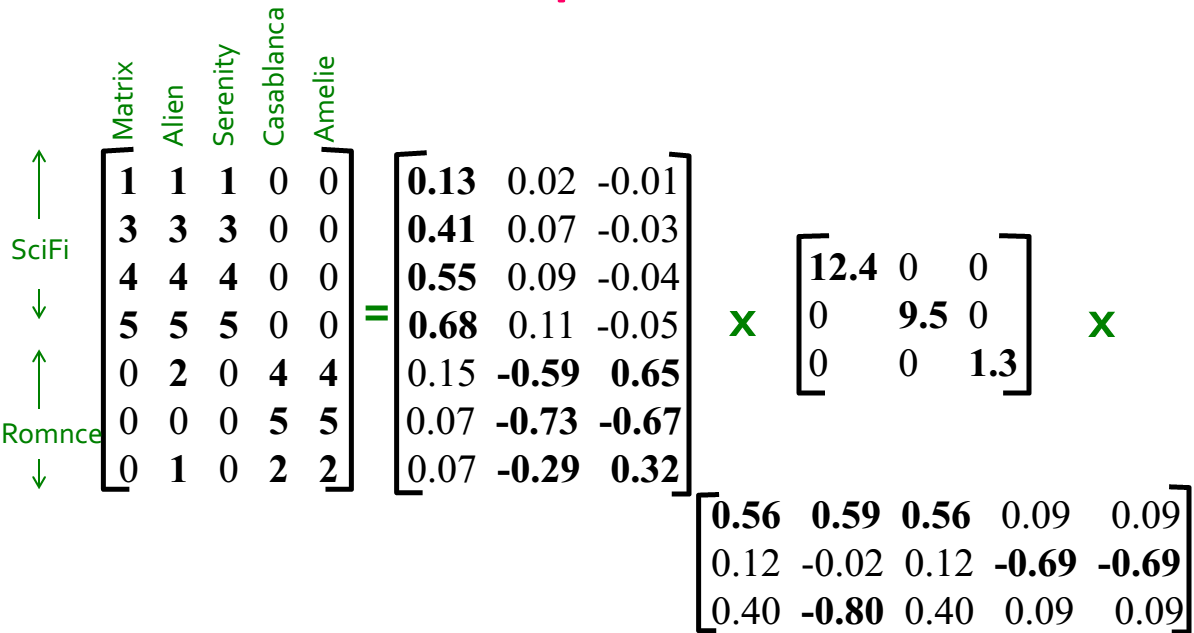 比较
https://www.pnas.org/content/106/3/697
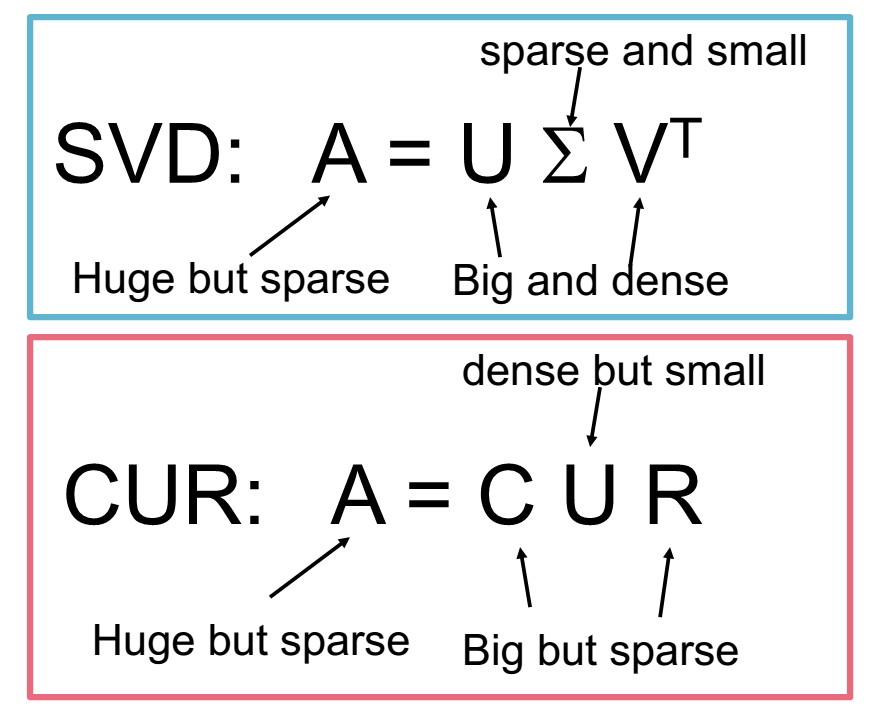 自学
自学UCSD 天气降维分析部分视频，简答题
https://courses.edx.org/courses/course-v1:UCSanDiegoX+DSE230x+1T2018/jump_to/block-v1:UCSanDiegoX+DSE230x+1T2018+type@vertical+block@d5bab721380d4c678e63eabfbc653572
https://courses.edx.org/courses/course-v1:UCSanDiegoX+DSE230x+1T2018/jump_to/block-v1:UCSanDiegoX+DSE230x+1T2018+type@vertical+block@f4f4e1e89f4a4672a6a4b412439234ce
练习
Section2-Weather-PCA/目录下ipynb
https://spark.apache.org/docs/2.2.0/mllib-dimensionality-reduction.html
自学
UCSD 作业 4：PCA华盛顿州天气时间序列降维分析
https://courses.edx.org/courses/course-v1:UCSanDiegoX+DSE230x+1T2018/jump_to/block-v1:UCSanDiegoX+DSE230x+1T2018+type@vertical+block@f474014ecdc8412c94985852b260b62f
回答作业问题，完成实验报告（建议使用作业模板）
作业
斯坦福hw2，第一题